به نام خدا
سیّد حامد تقوی و محد عرفان شیرازی
2
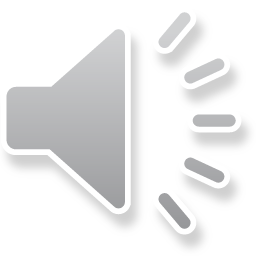 3
4
5
6
7
8
9
10
11
12
13
14
15
16
17
18
19
20
21
22
23
24
25
26
27
28
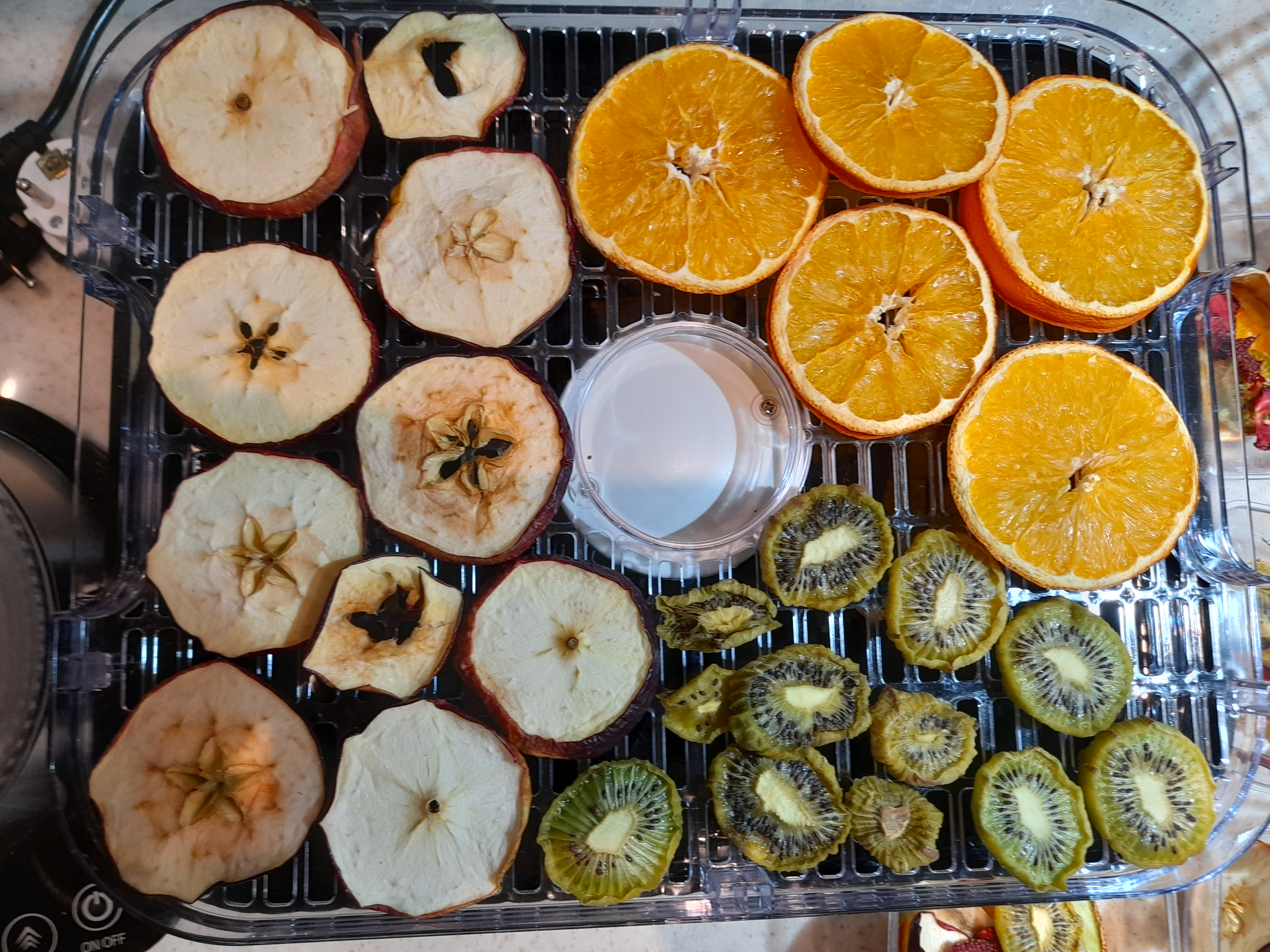 29
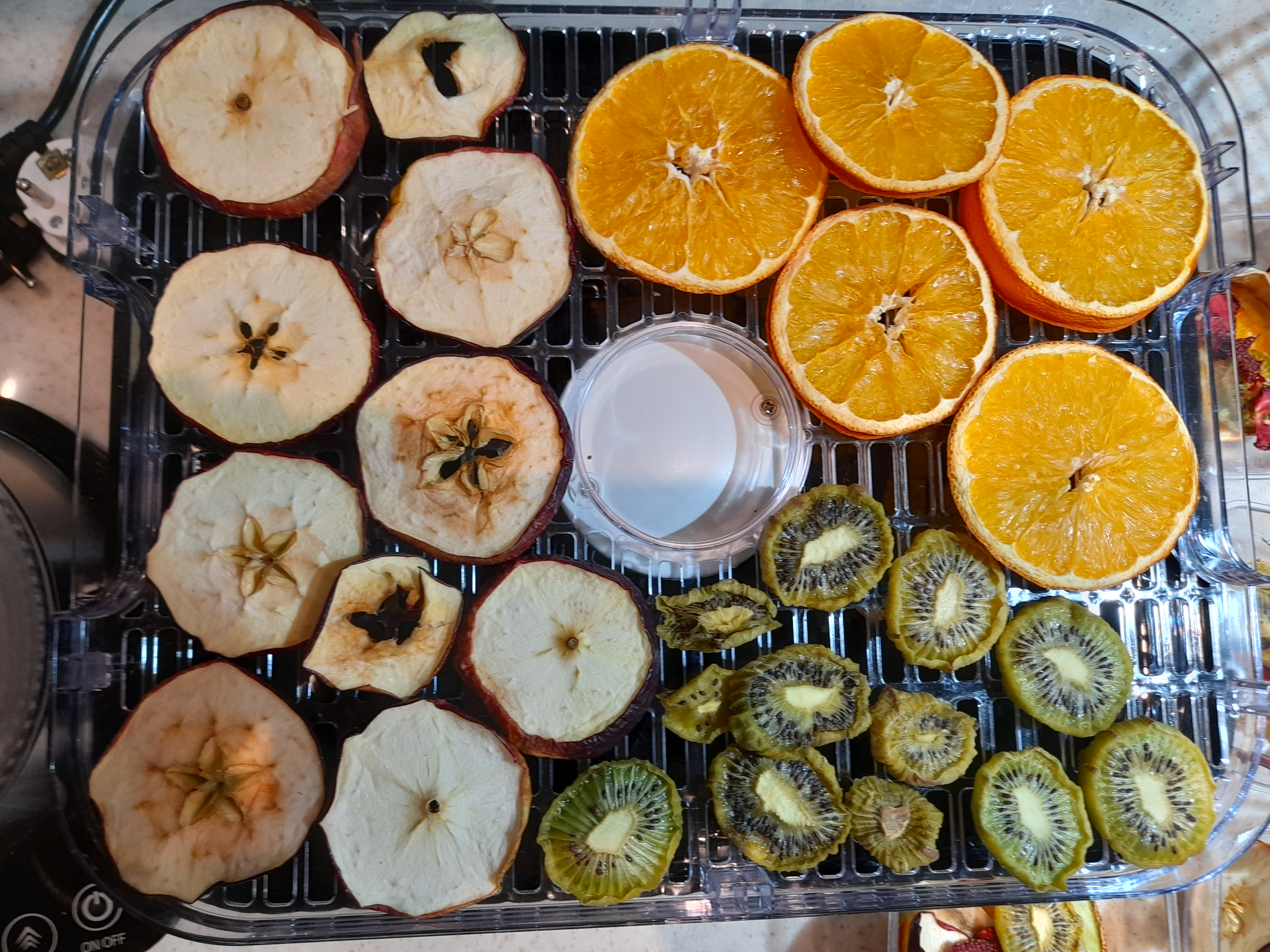 30
31
32
خلاصه ی کار ما
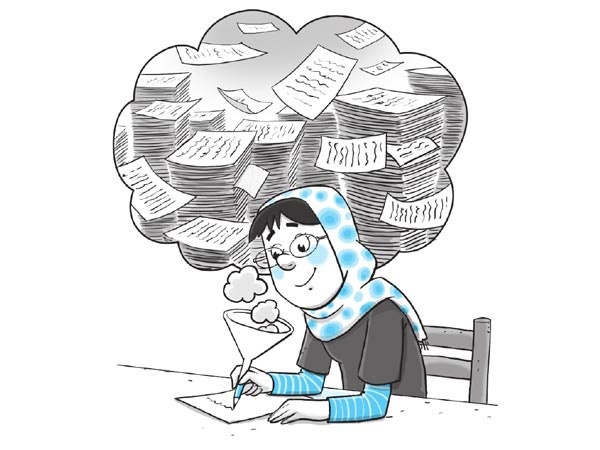 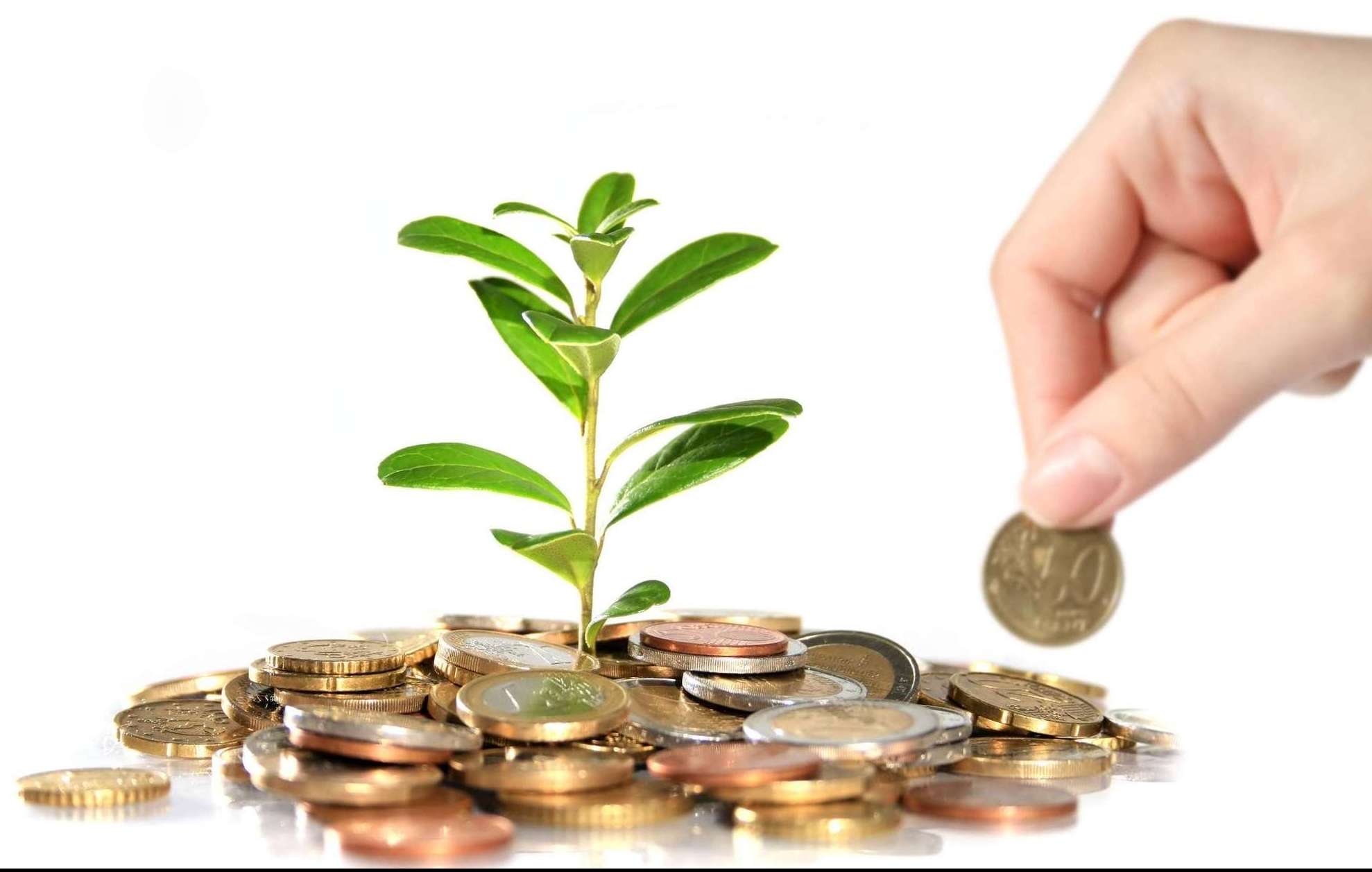 33
سرمایه گذاری
چقدر ؟
تا کی ؟
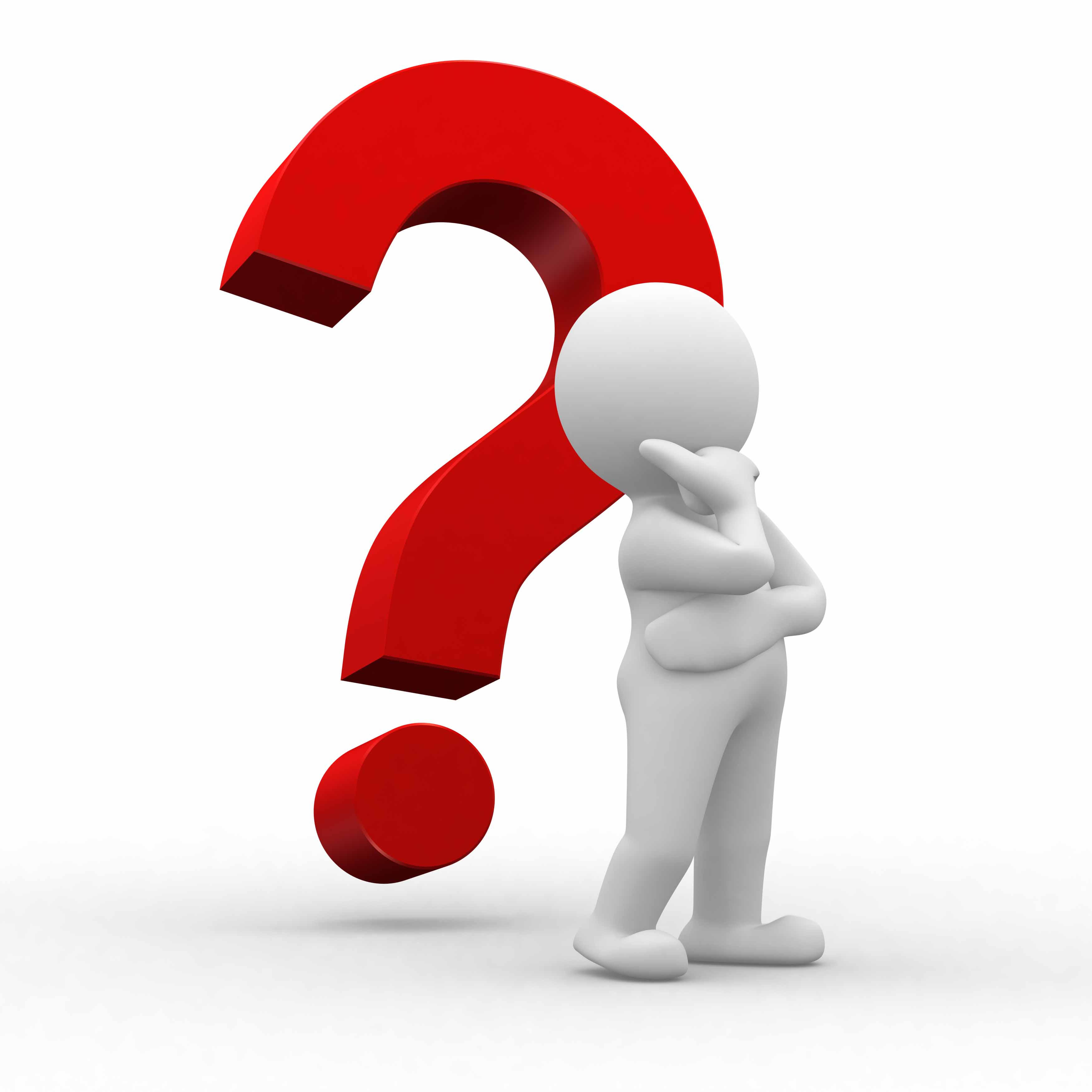 سود ؟
چرا ؟
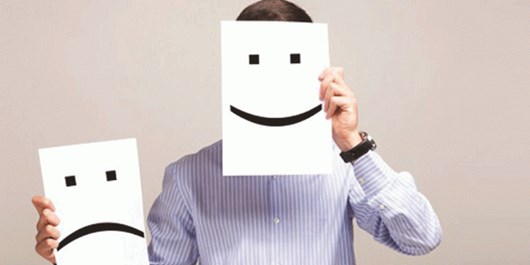 تعجب!
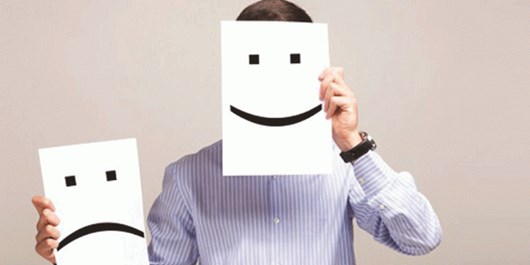 مشکلات
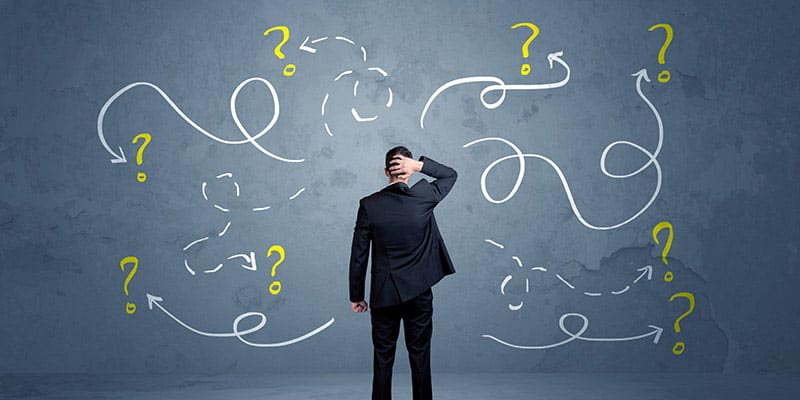 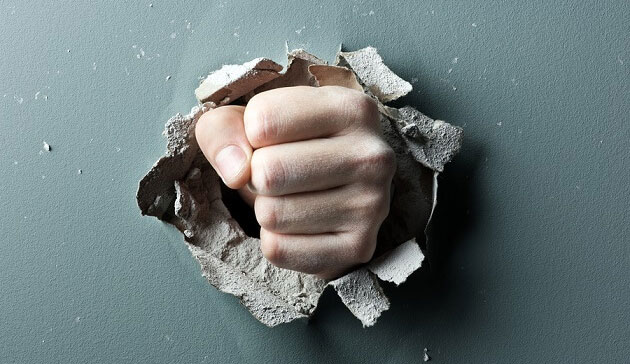 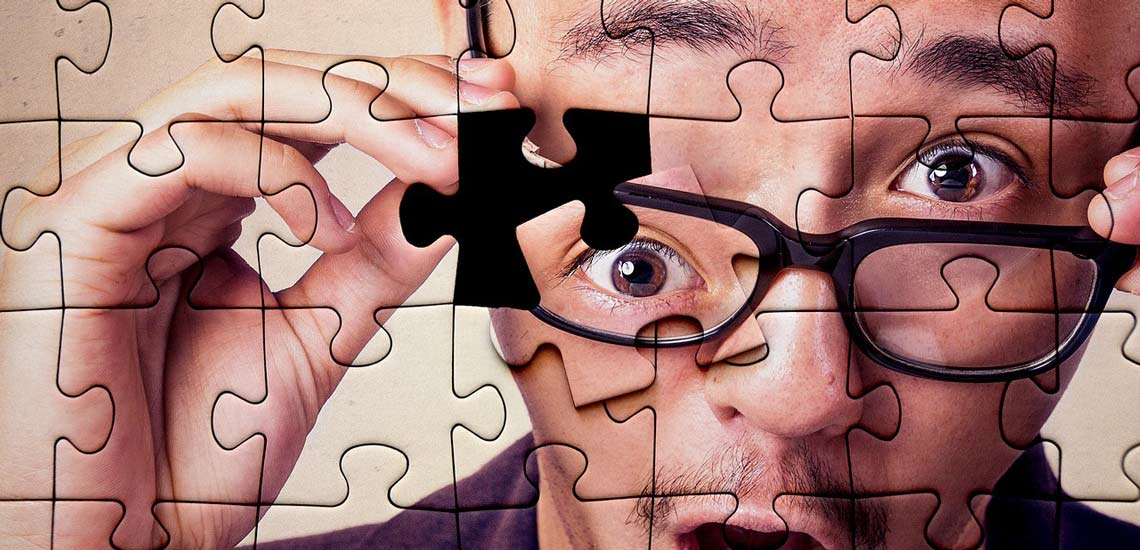 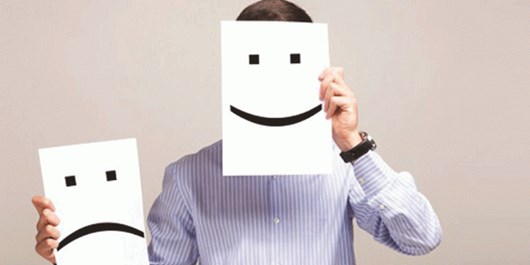 39
برنامه
بازار یابی 🔭
برنامه ها 📚
استراتژی ⚔️
راه اندازی 🚀
40
خط زمان
هفته ی اول 1402
هفته ی دوم 1402
هفته ی سوّم 1402
هفته ی چهارم 1402
هفته یپنج 1402
فروش صد عدد جعبع ی صد گرمی
فروش صد عدد جعبع ی صد گرمی
خرید دستگاه دوم
ساخت پانصدر گرم میوه خشک
داشتن دوکیلو گرم میوه ی خشک
موفق
در حال انجام  📈
موفق
نا موفق
+30
نا موفق
41
”
فرصت های تجاری مانند اتوبوس هستند. همیشه یکی دیگر در راه است.این اتوبوس است که پول از دستش رفته.
“
ریچارد برانسون
خیلی ممنون که توجه کردین
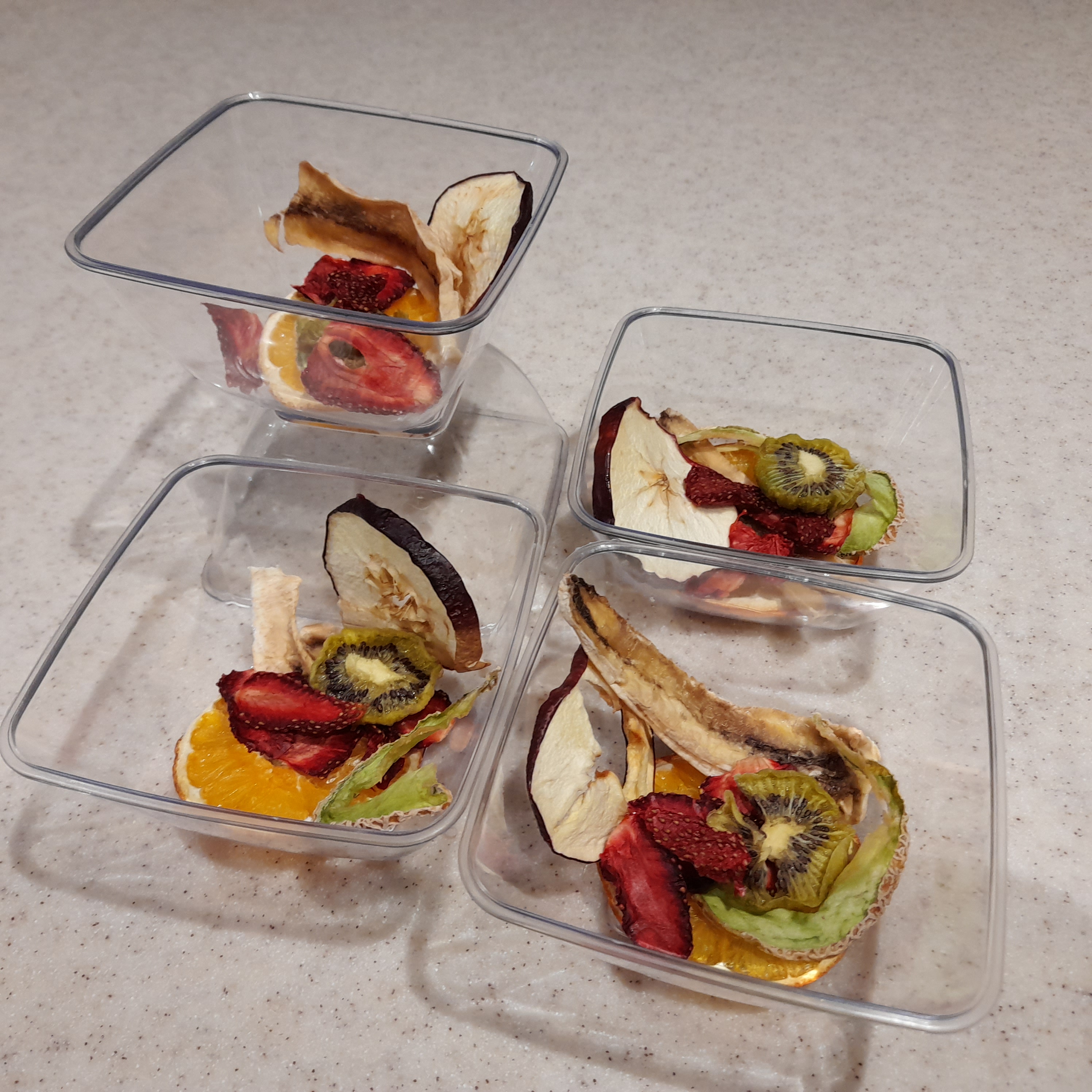 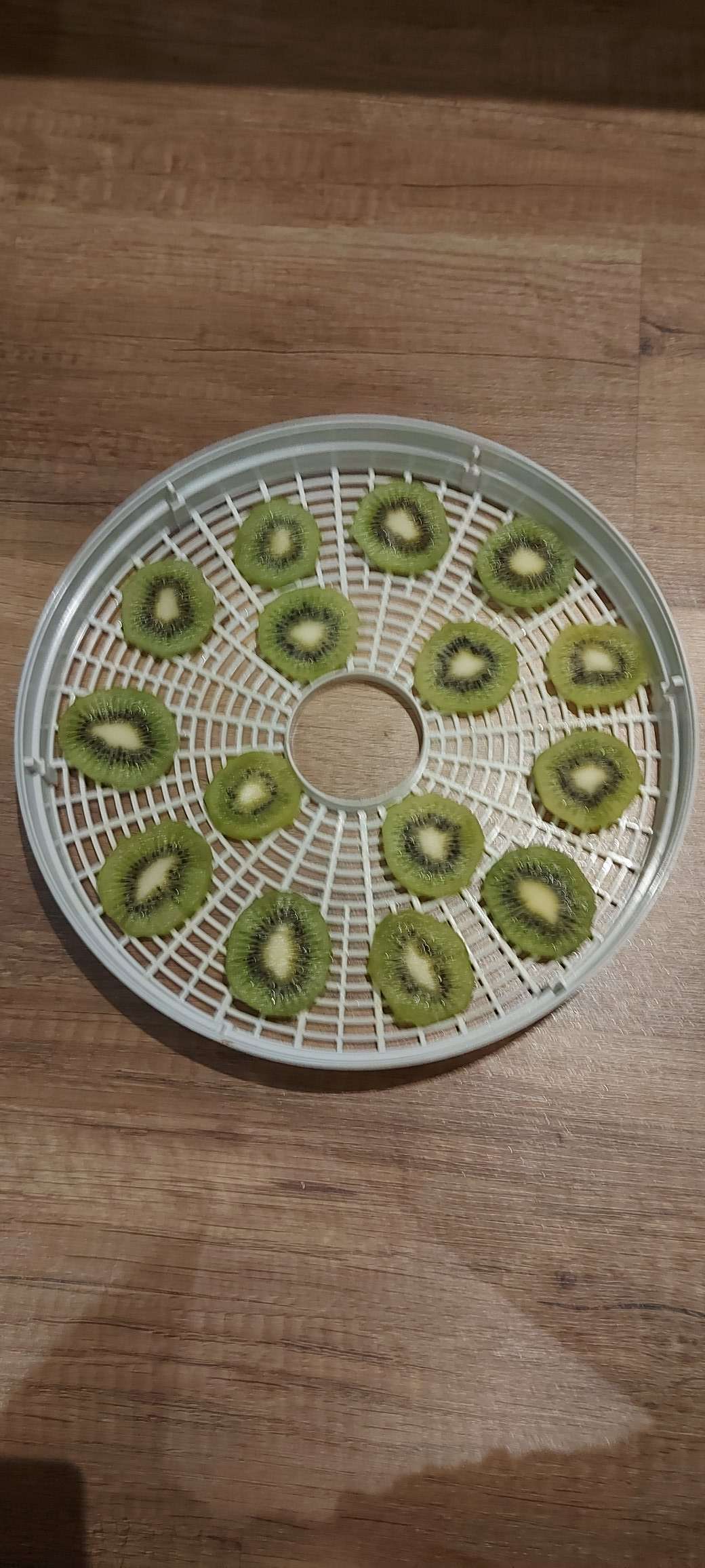 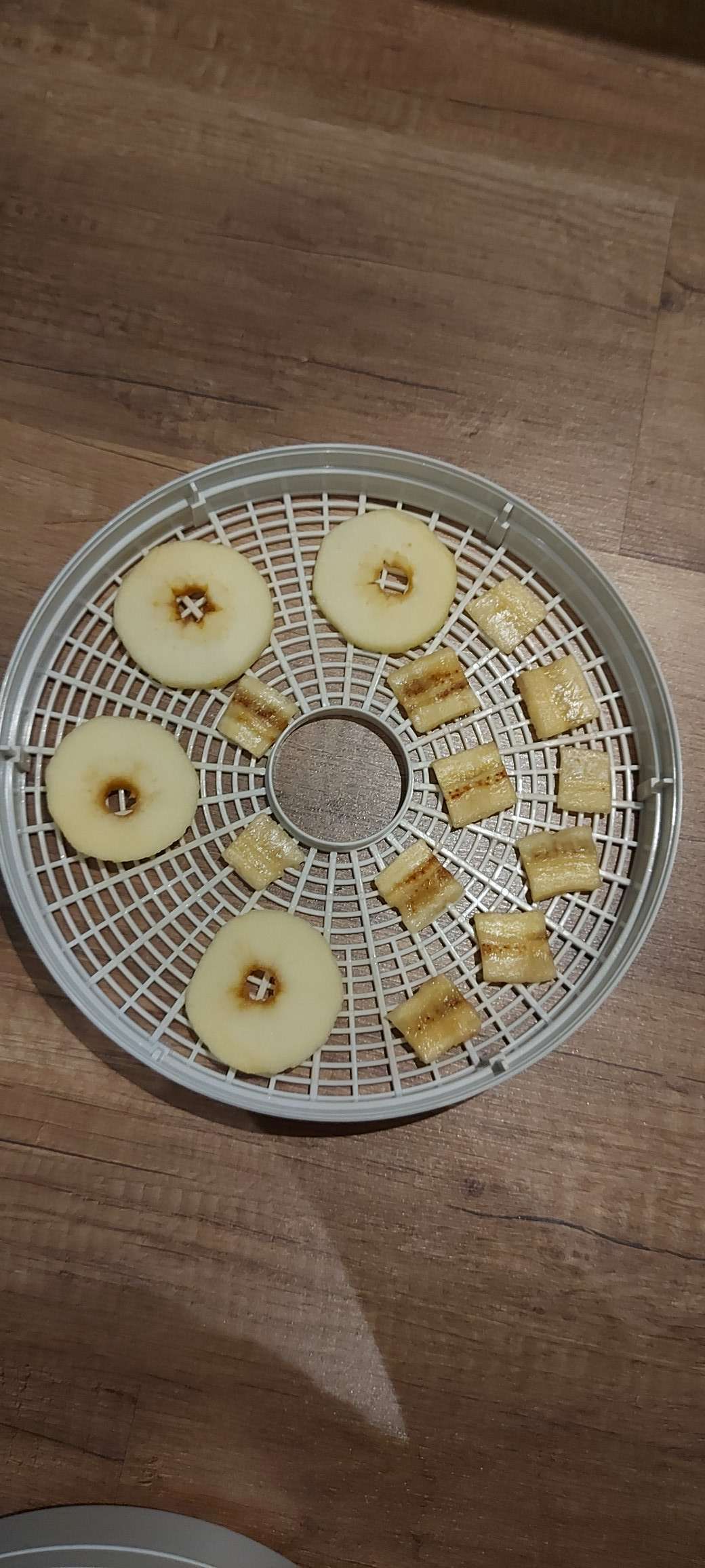 Presentation title
43
44
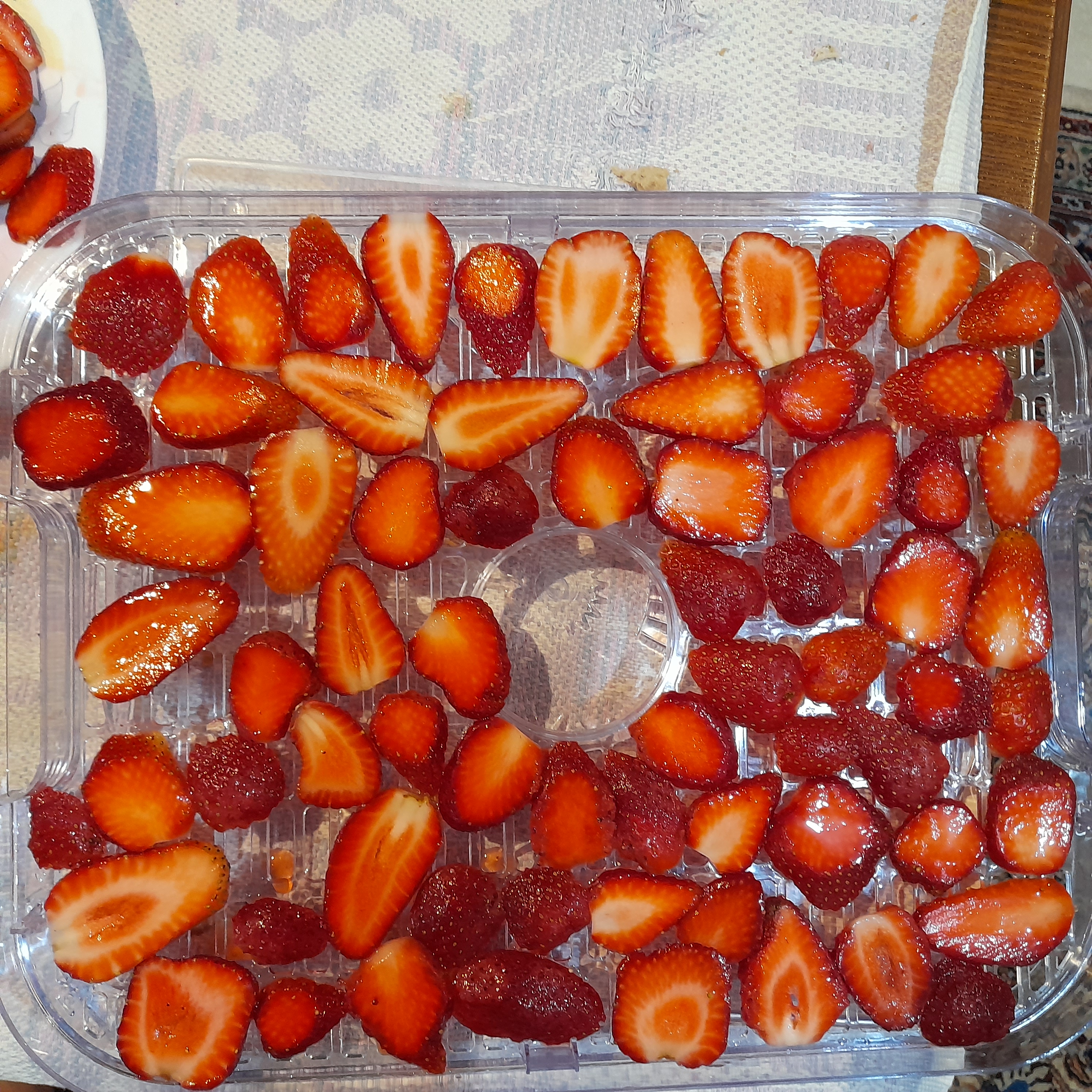 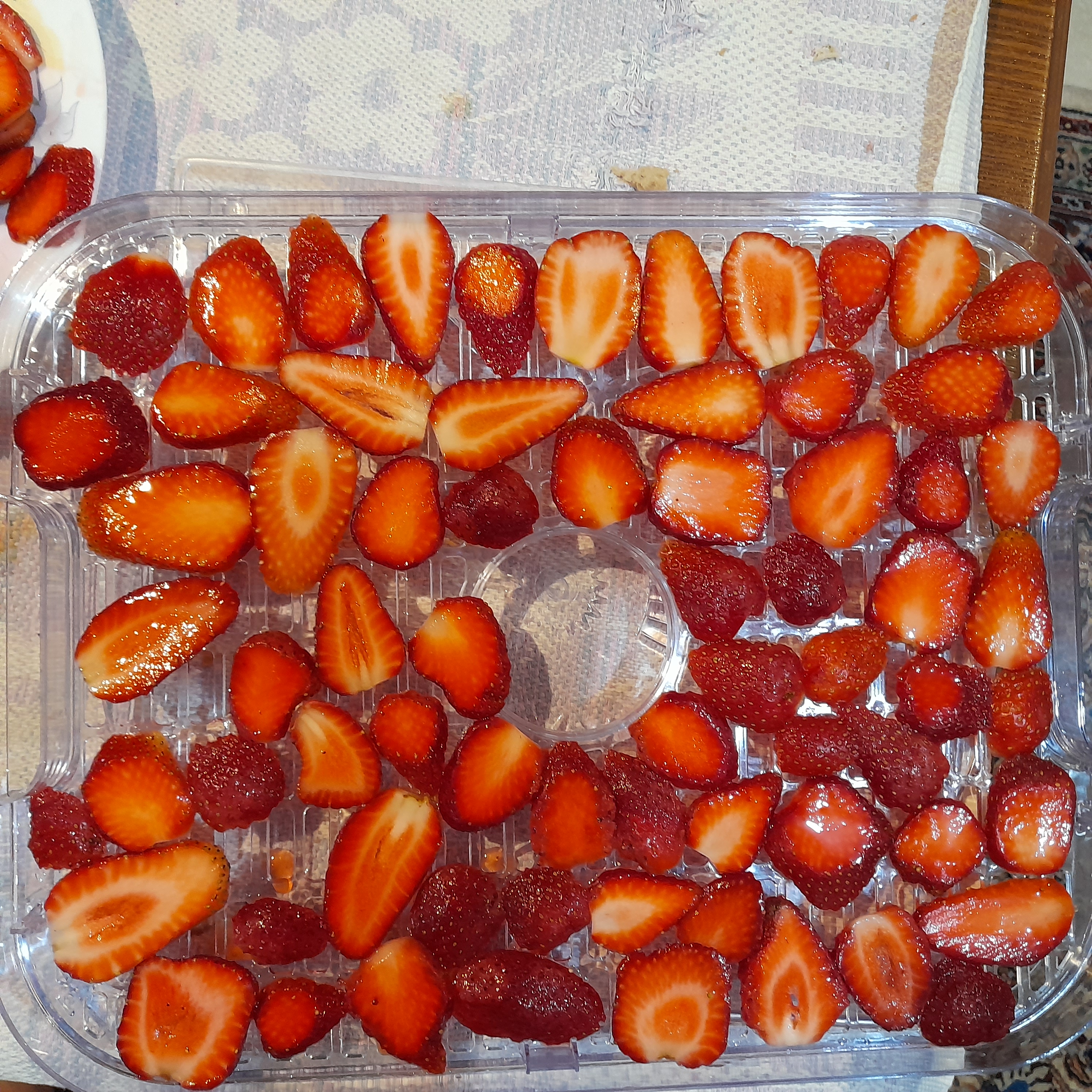 45
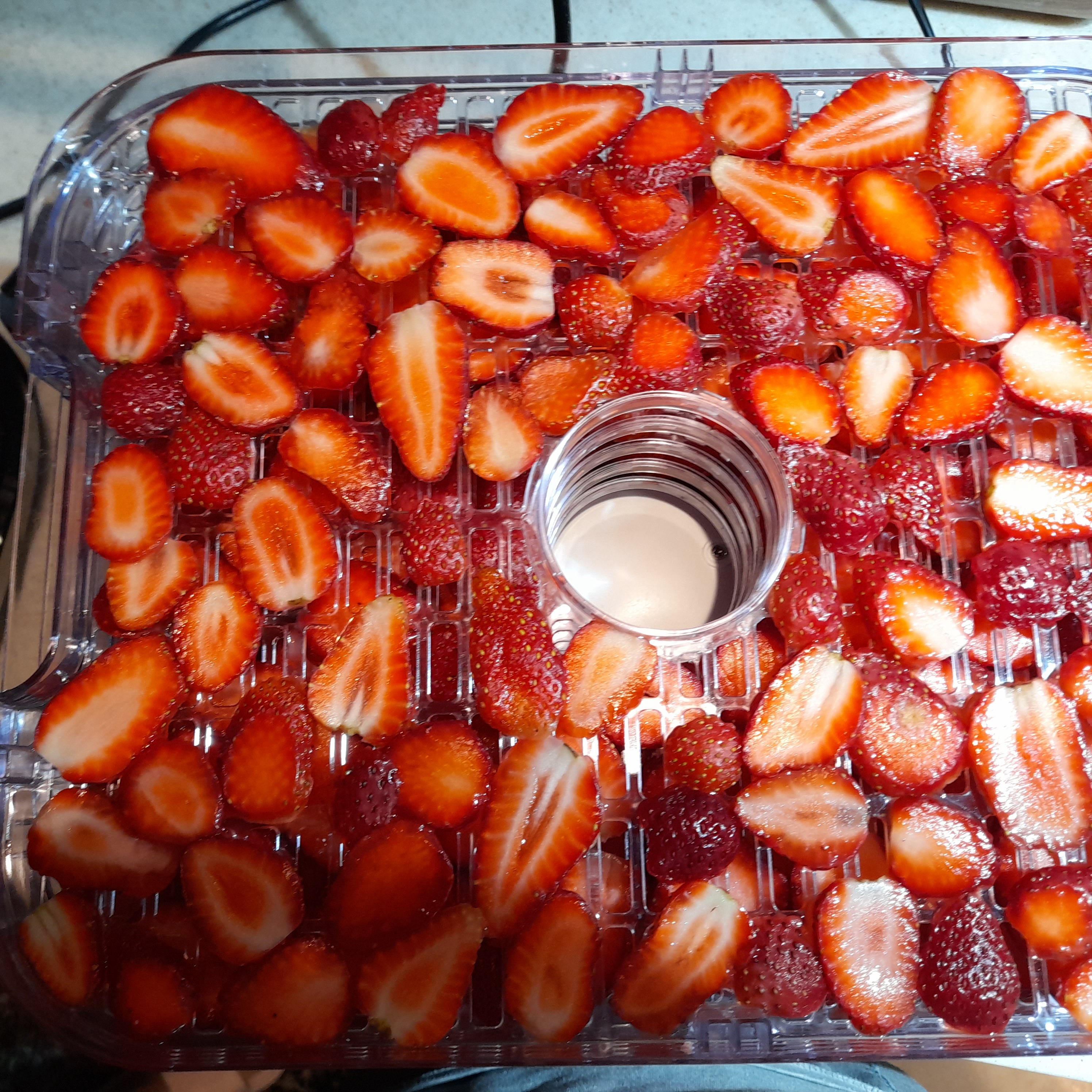 46
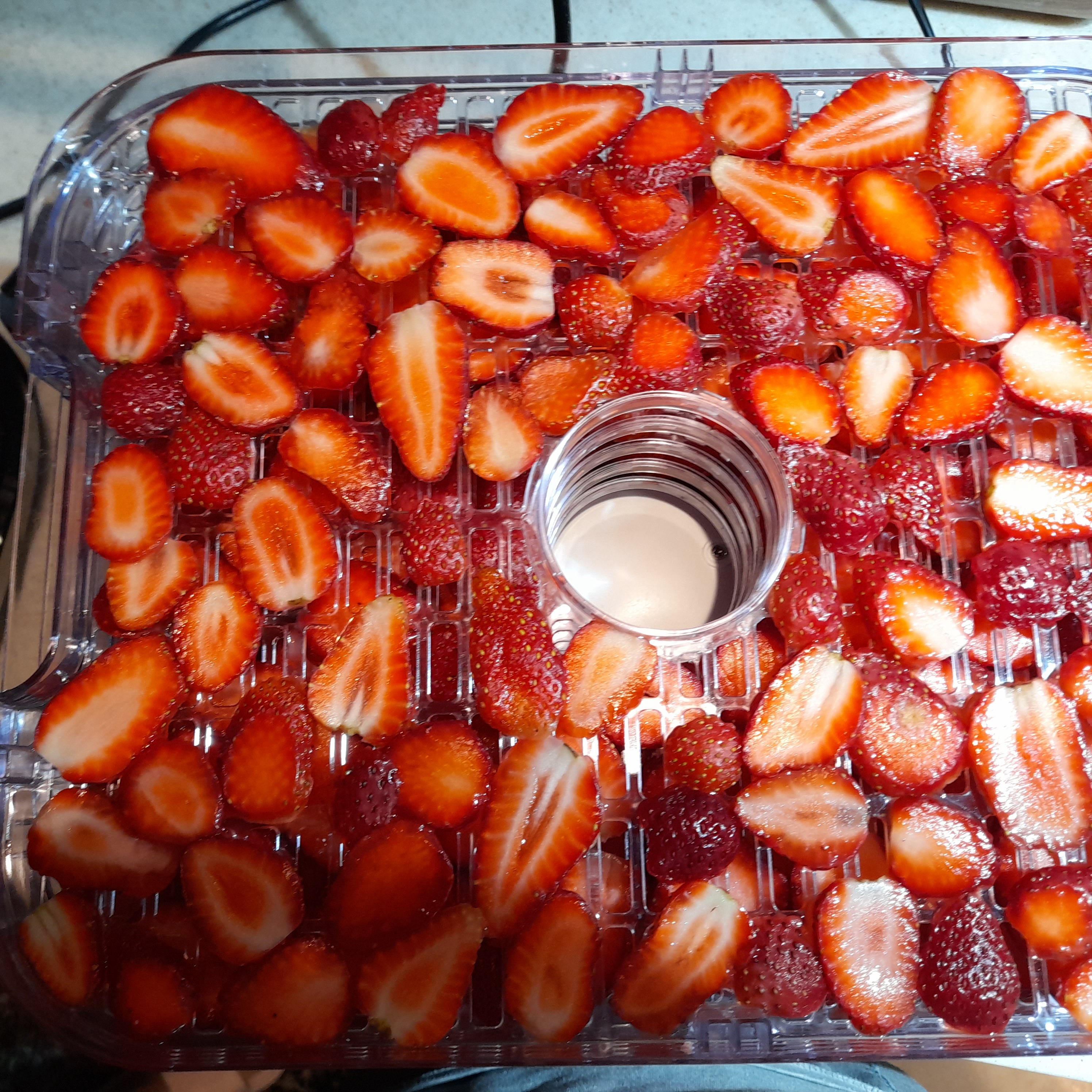 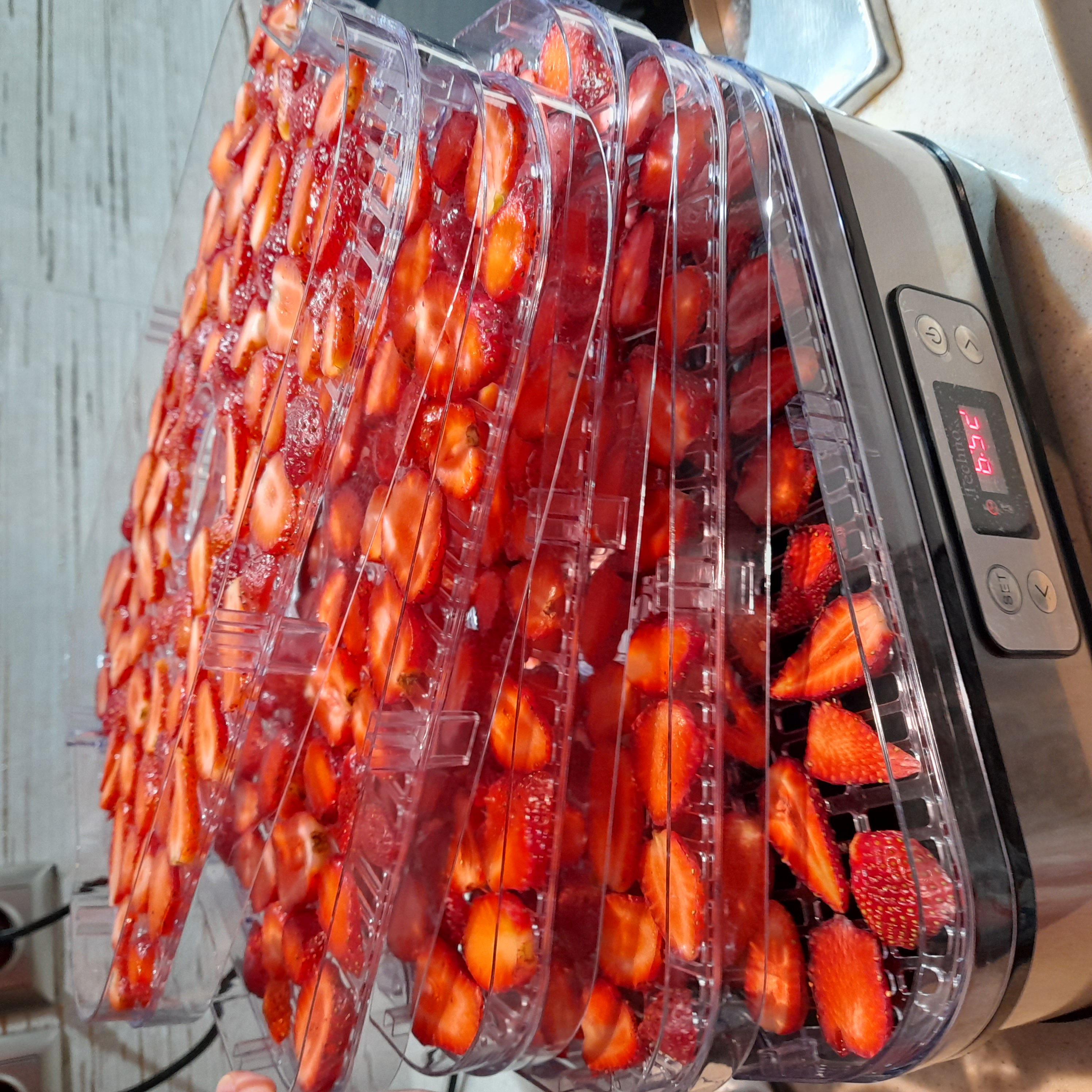 47
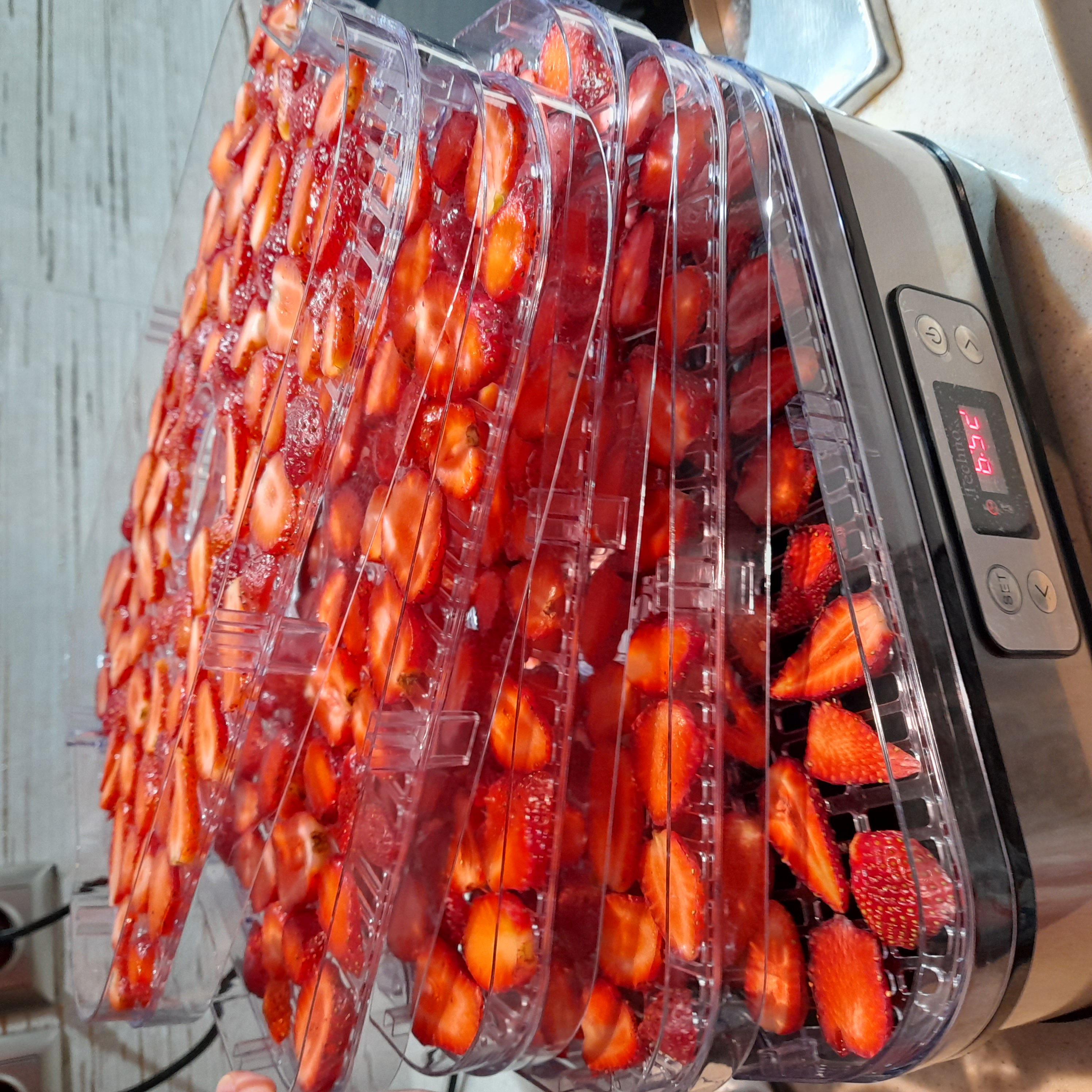 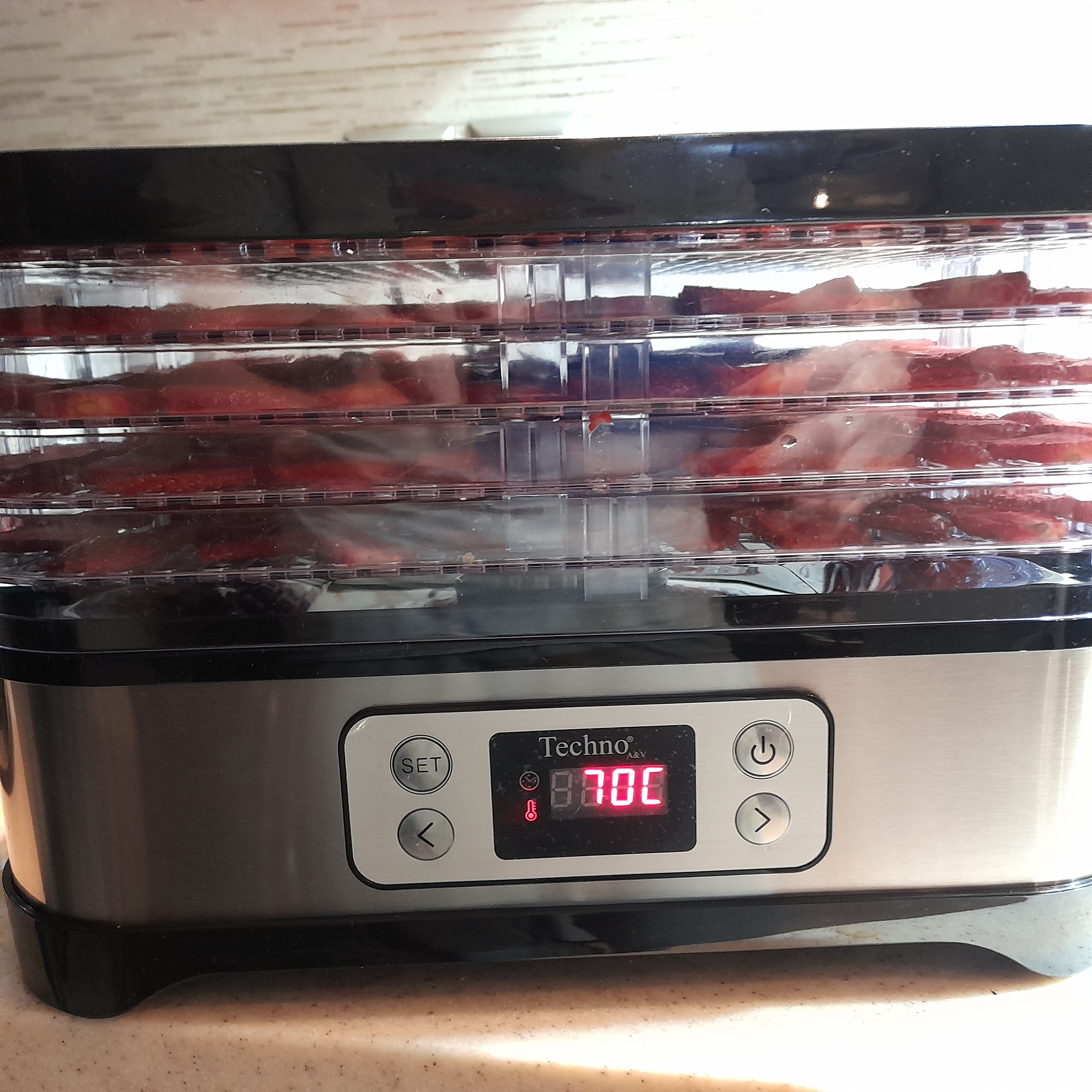 48
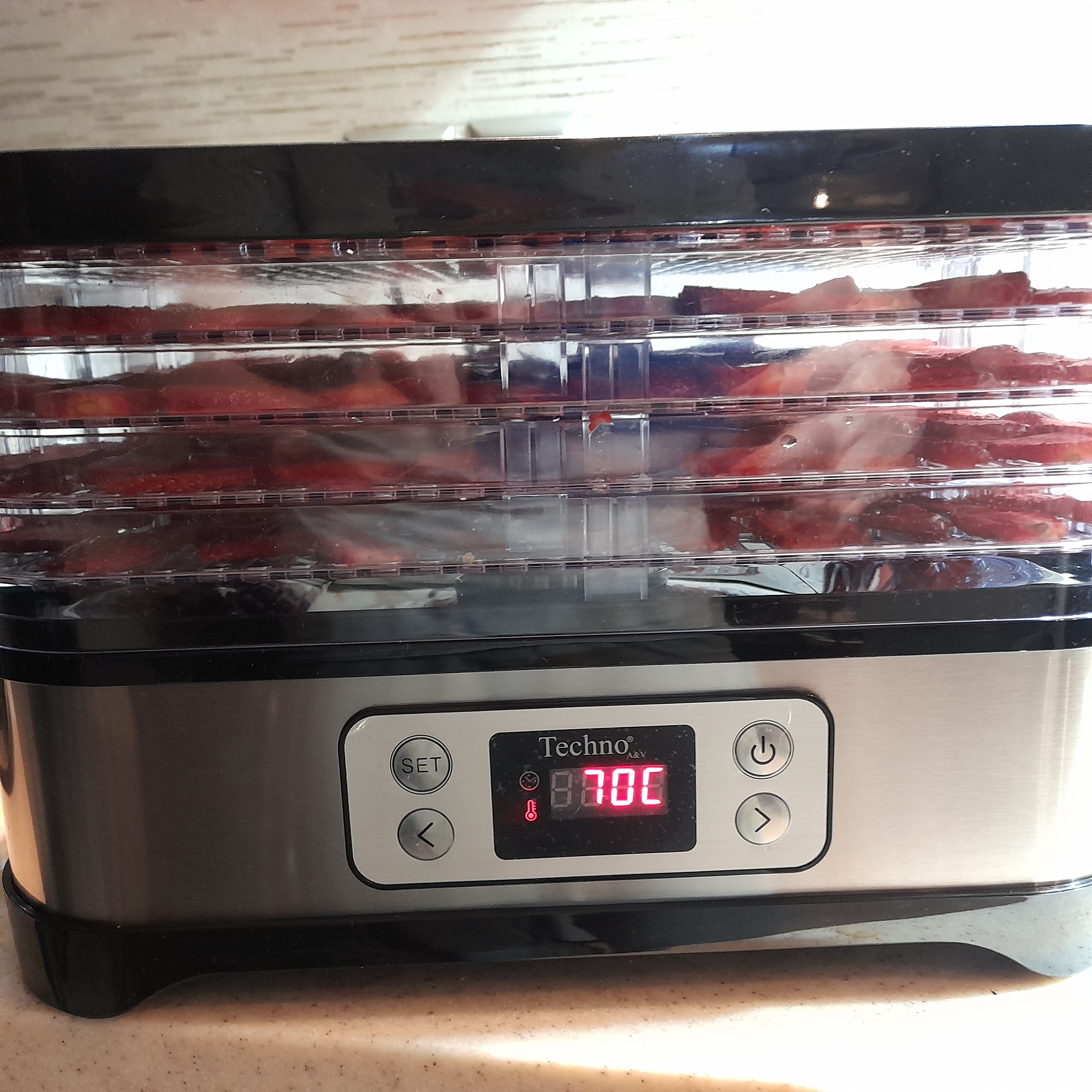